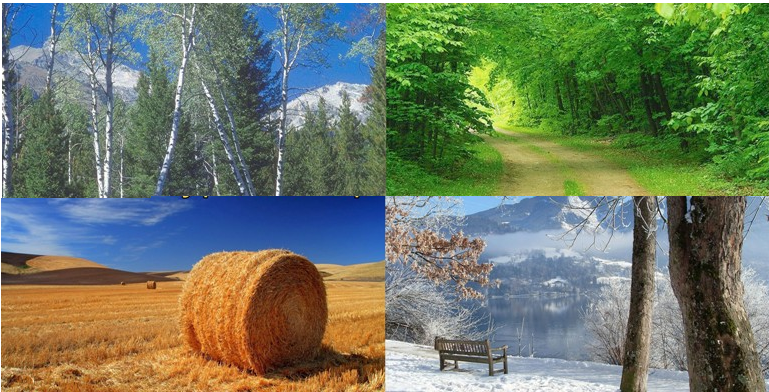 МИР 
В КОТОРОМ Я 
ЖИВУ
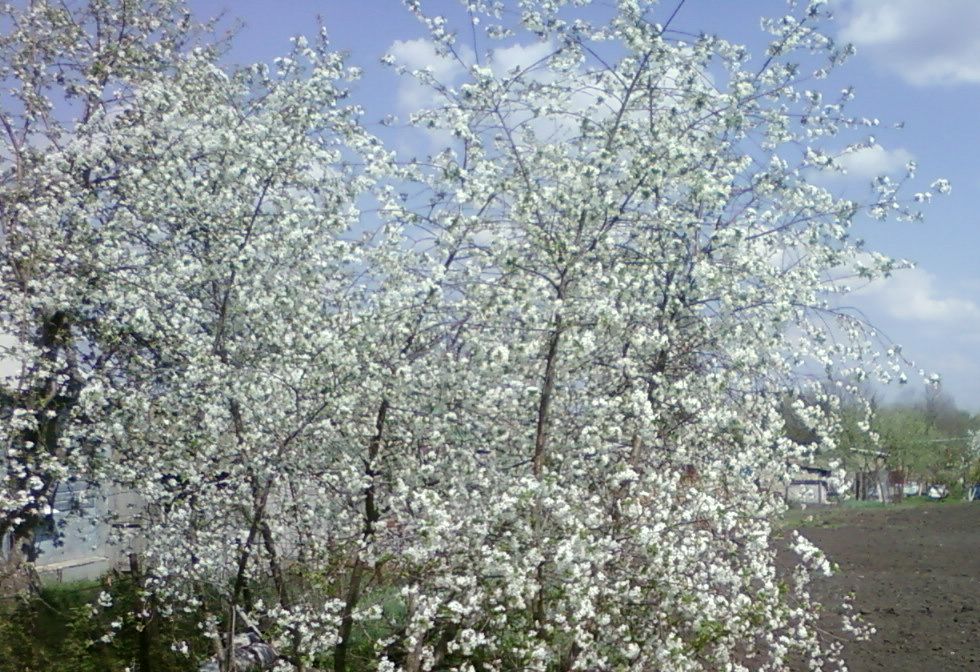 Красота первозданная-Край отеческий мой.Как любовь долгожданная,Опьяняет желаннаяТишина и покой.
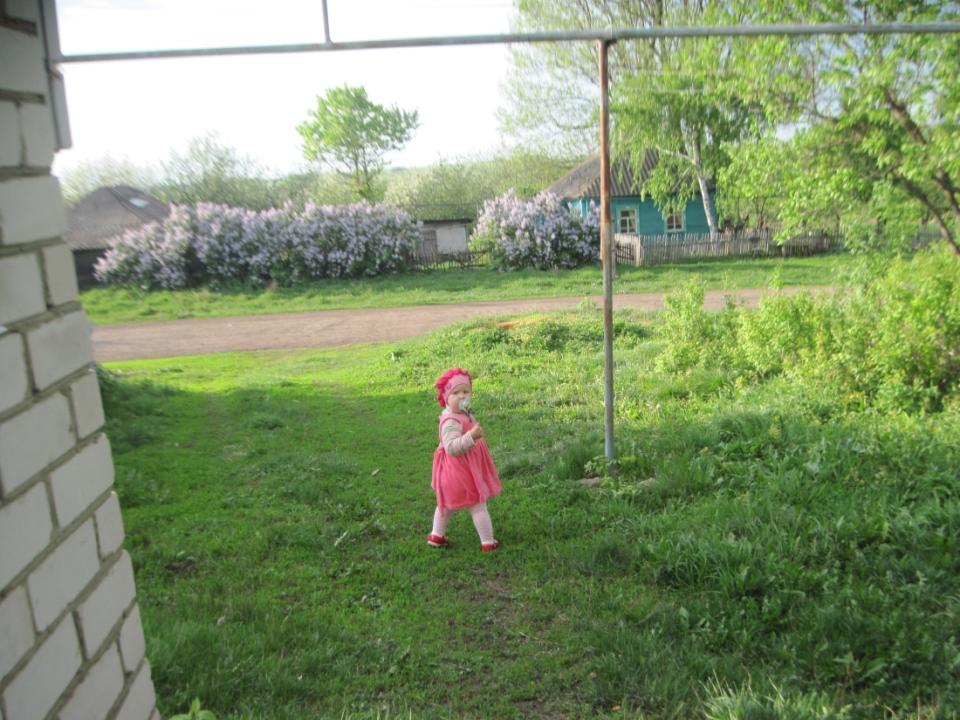 Мама позвала.Я выбежала во дворИ, ослепленная, замерла у порога!А было так: струилась вдаль дорогаИ дивным светом полыхал простор.
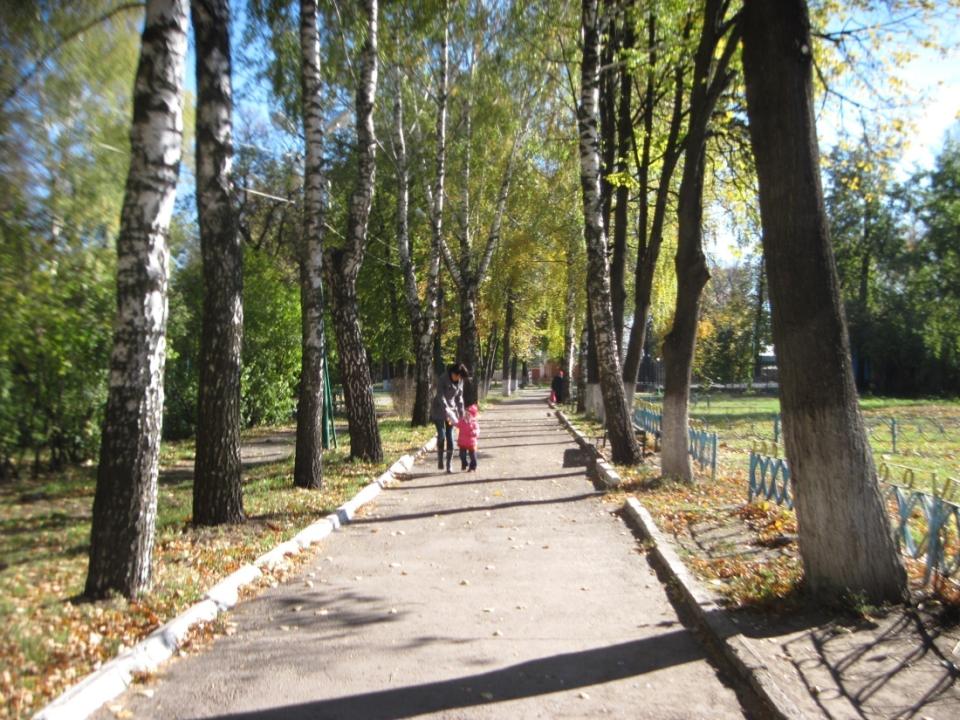 Не хмурься, 
на все веселей взгляни,Отбрось на минуту заботы,Окошко открой, 
полной грудью вздохни,Почувствуй весны красоты."
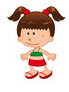 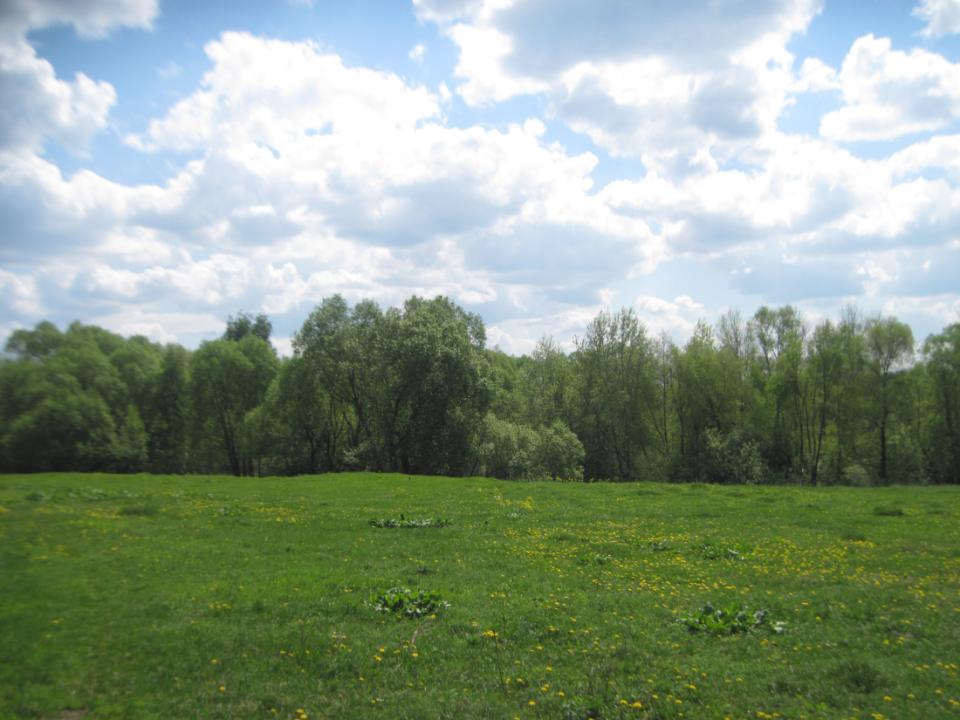 Прислушайся в тиши леснойК природы звукам непонятным,Для сердца чуткого приятным,Как песни мудрости земной.
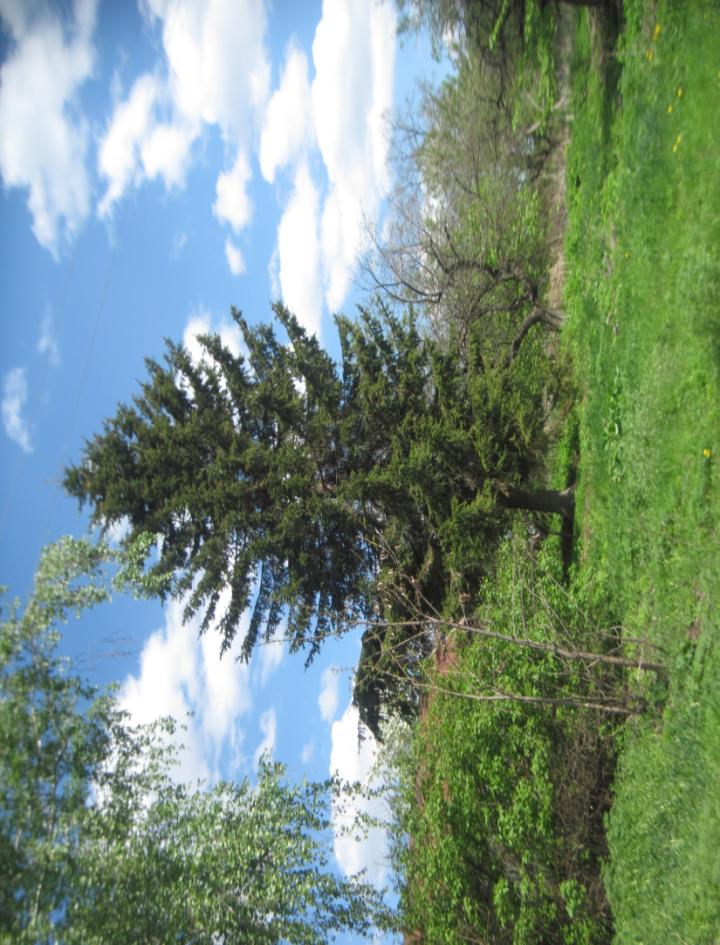 Елка летом просто елка: Тронешь ветку — пальцам колко, Паутиной ствол обвит, Мухомор внизу стоит. Вот когда зима придет, Елка будто оживет: На морозе распушится, Под ветрами распрямится, Вовсе не колючая, Как цветок пахучая. Пахнет не росой, не медом, Елка пахнет Новым годом!
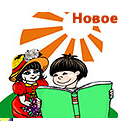 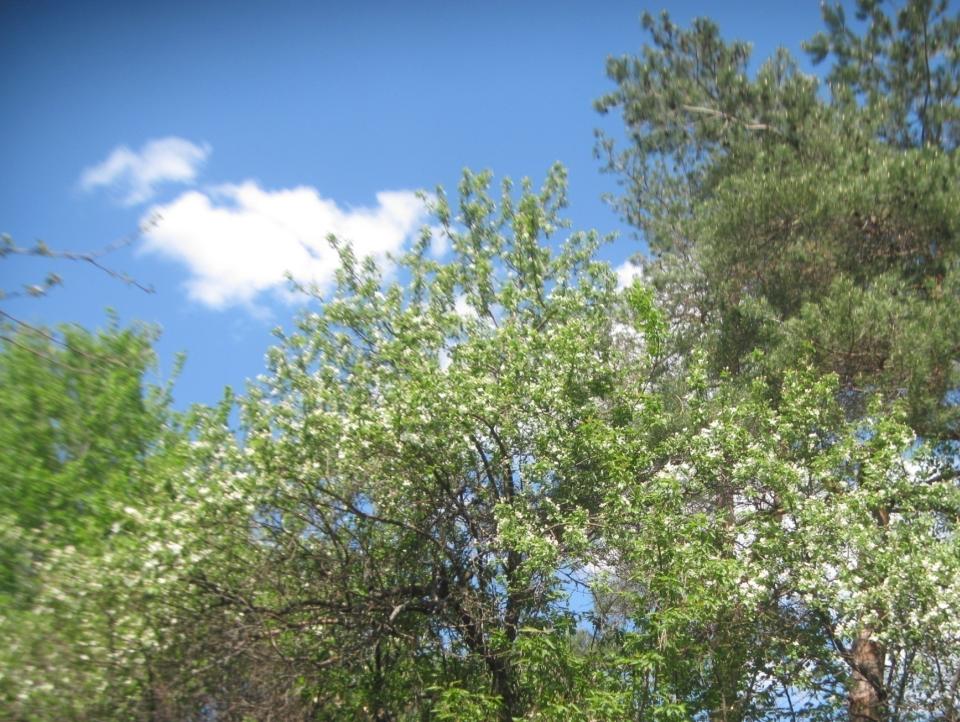 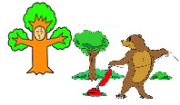 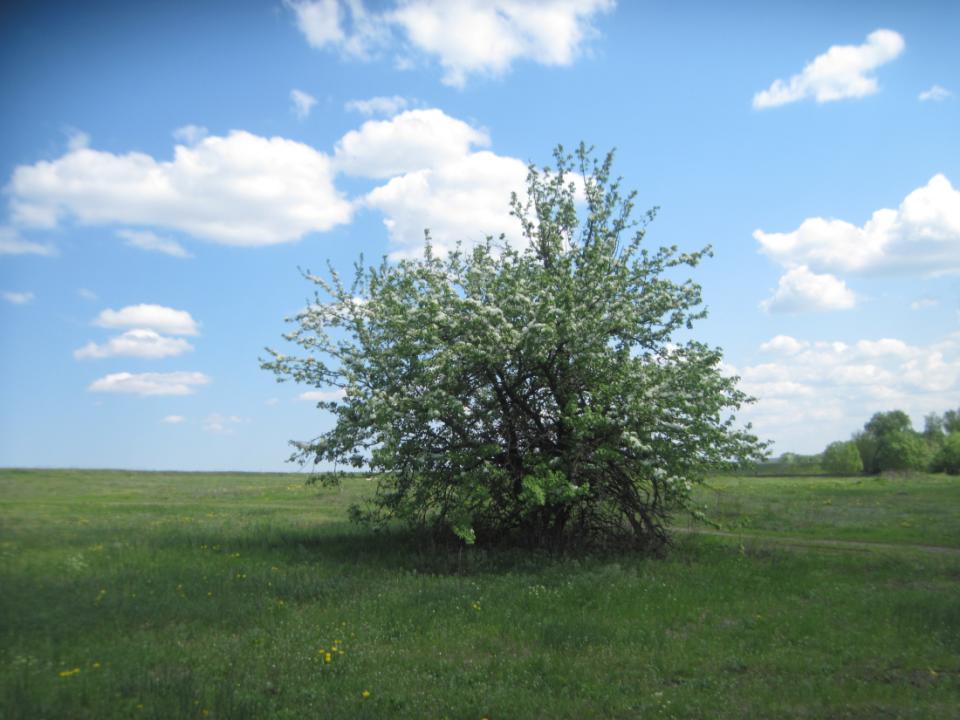 Весна, весна! Как высоко,На крыльях ветерка,Ласкаясь к солнечным лучам, Летают облака!
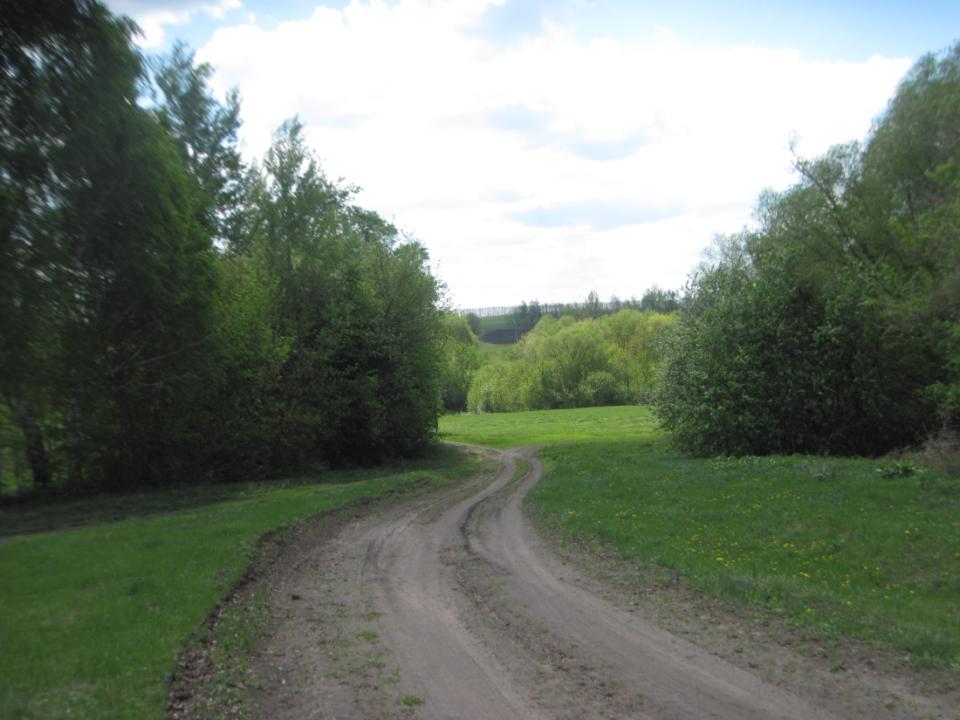 понемногу начало назад
                        Его тянуть: в деревню, в темный сад,
                        Где липы так огромны, так тенисты,
                        И ландыши так девственно душисты,
                        Где круглые ракиты над водой
                        С плотины наклонились чередой,
                        Где тучный дуб растет над тучной нивой,
                        Где пахнет конопелью да крапивой...
                        Туда, туда, в раздольные поля,
                        Где бархатом чернеется земля,
                        Где рожь, куда ни киньте вы глазами,
                        Струится тихо мягкими волнами.
                        И падает тяжелый желтый луч
                        Из-за прозрачных, белых, круглых туч;
                        Там хорошо . . . . . . . . .
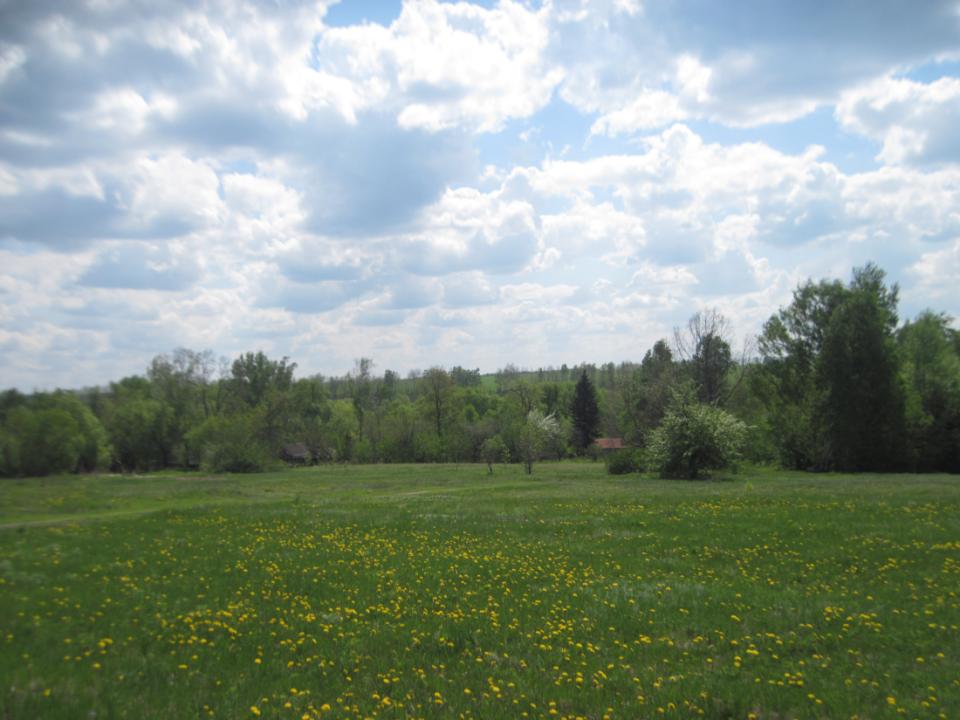 «Наша жизнь это то, 
что мы о ней думаем»,
 по словам Марка Аврелия.
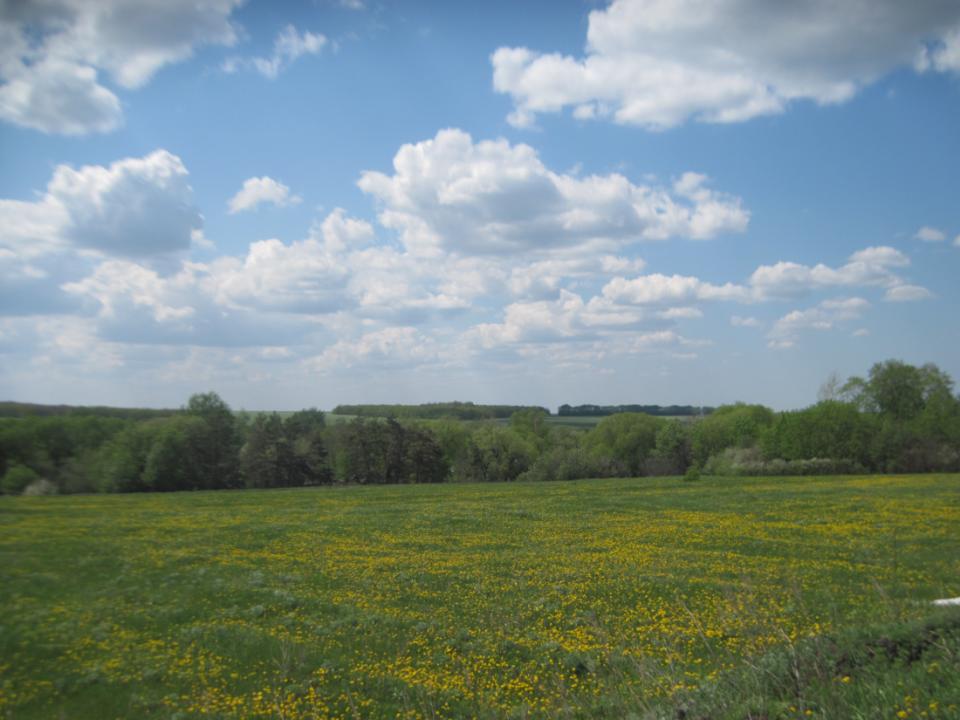 Это утро, радость эта,Эта мощь и дня и света,Этот синий свод,Этот крик и вереницы,Эти стаи, эти птицы,Этот говор вод,
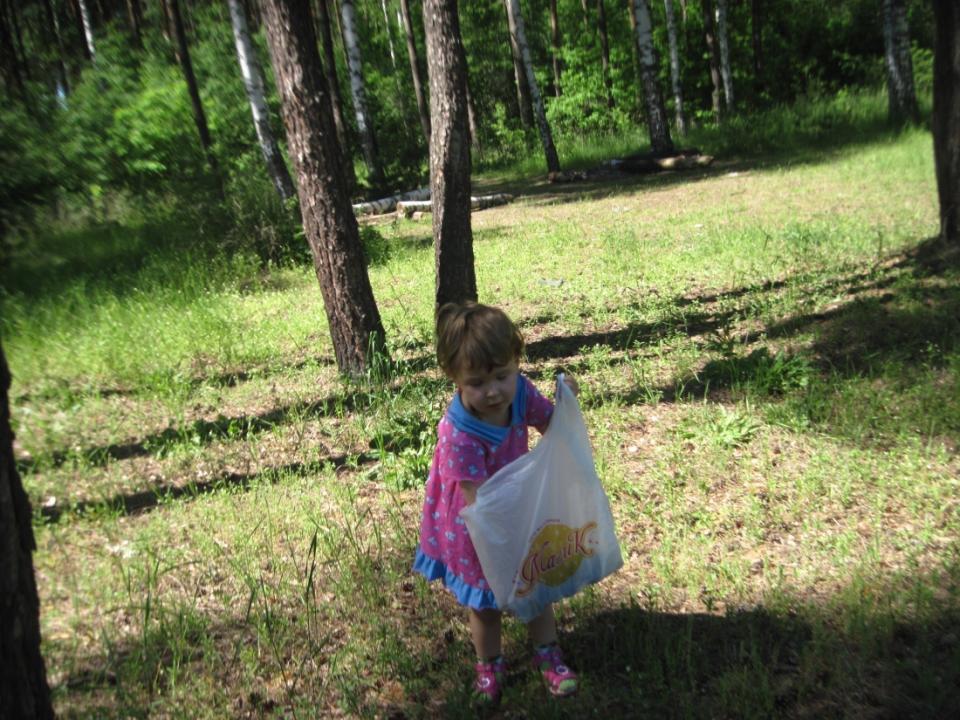 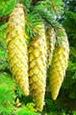 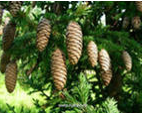 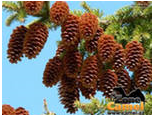 Все леса хороши с их грибным воздухом и 
шелестом листьев. 
Но особенно хороши горные леса около моря. 
В них слышен шум прибоя. 
В еловых шишках много смолы, 
и потому они весят гораздо
 больше сосновых.
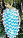 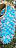 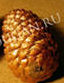 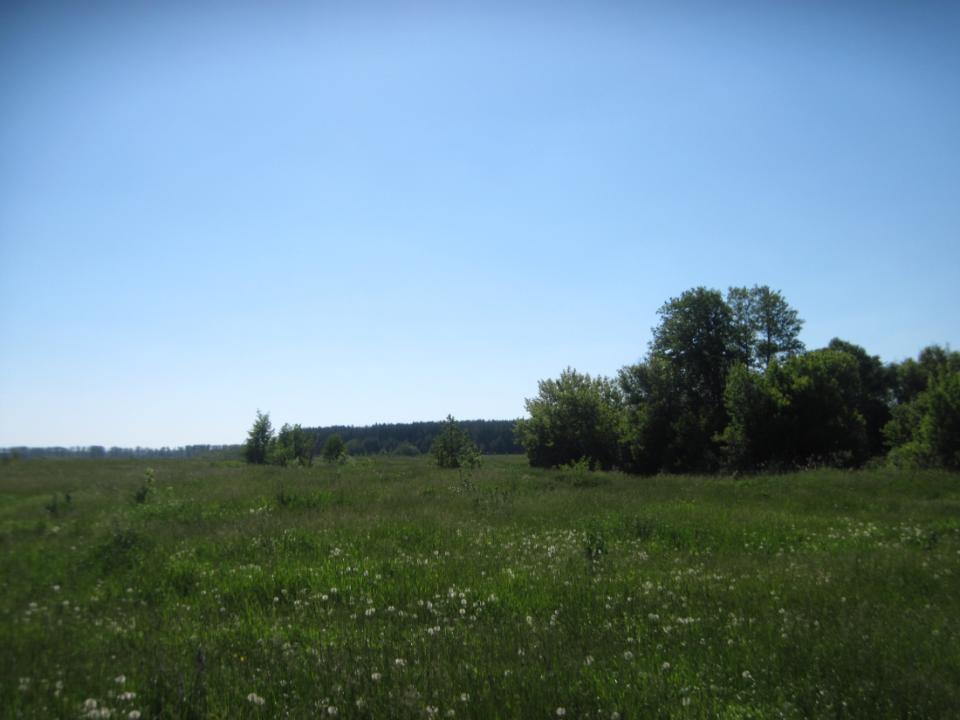 Такой уют, здесь и покойСовсем не хочется домой.Где осенью, весной, зимой,Душа созвучна с красотой.
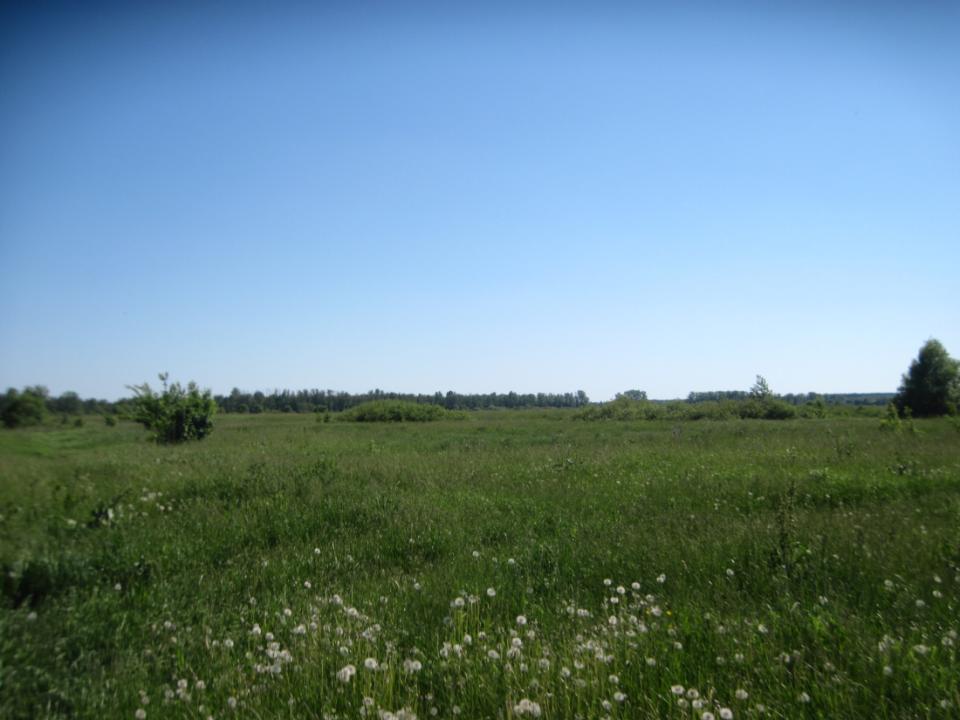 Не надо бороться со временем, нужно лишь помнить, 
что оно уходит, и стараться успеть сделать как можно больше
хорошего людям, чтобы они не забыли о тебе.
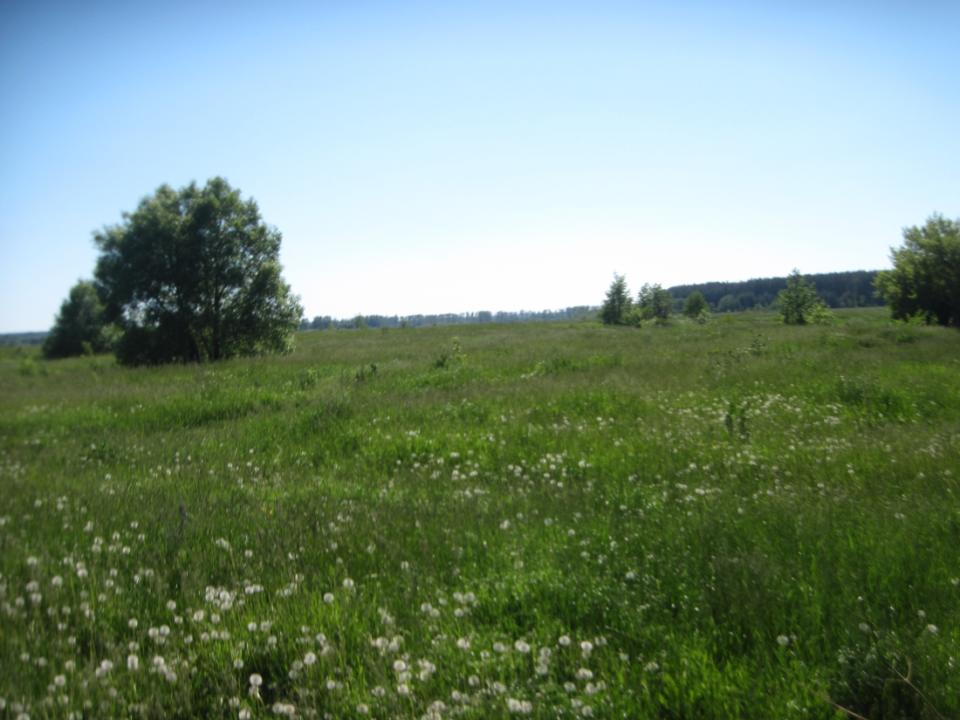 Жизнь быстротечна, но прекрасна в каждом своем проявлении, 
и каждый поэт преклонялся перед ней.
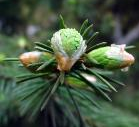 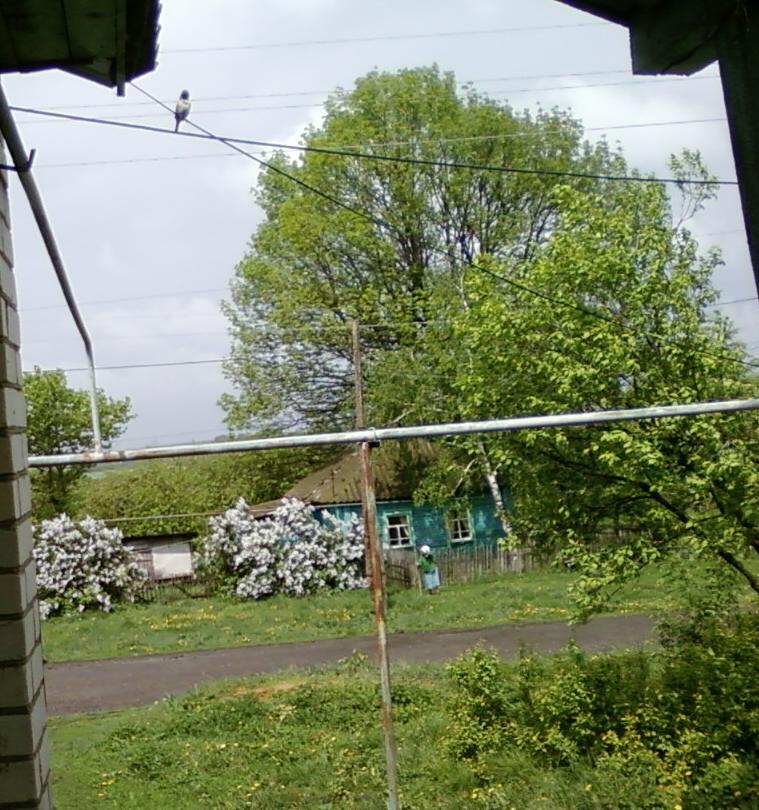 Песней звуков перекатныхНаполняются просторы,Запах прели ароматнойИ ручьев бурлящих споры
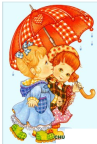 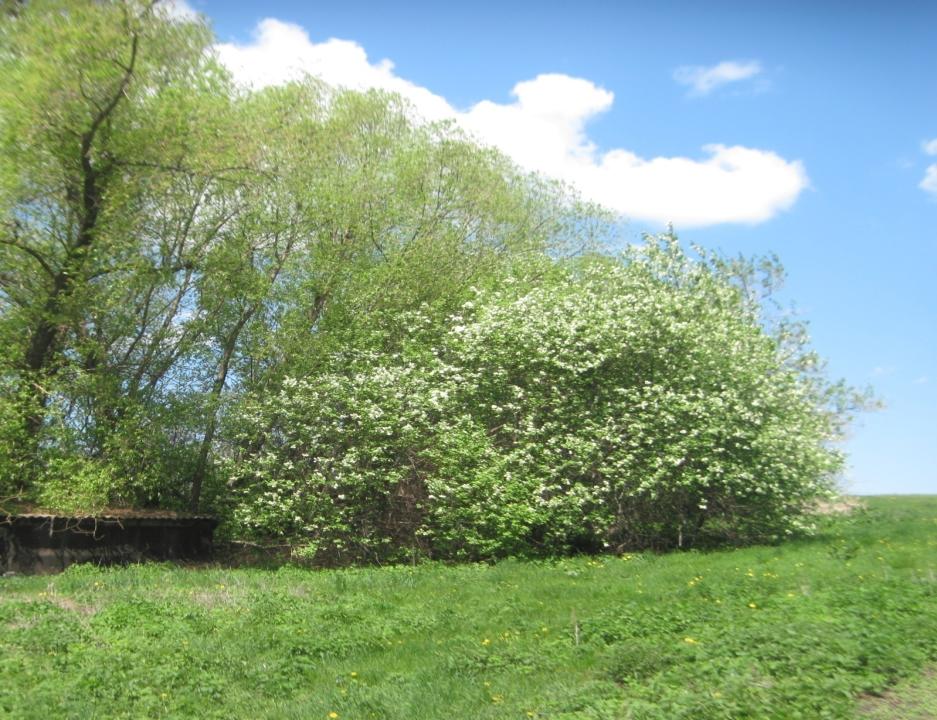 Черёмуха душистаяС весною расцвелаИ ветки золотистые,Что кудри, завила.
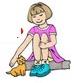 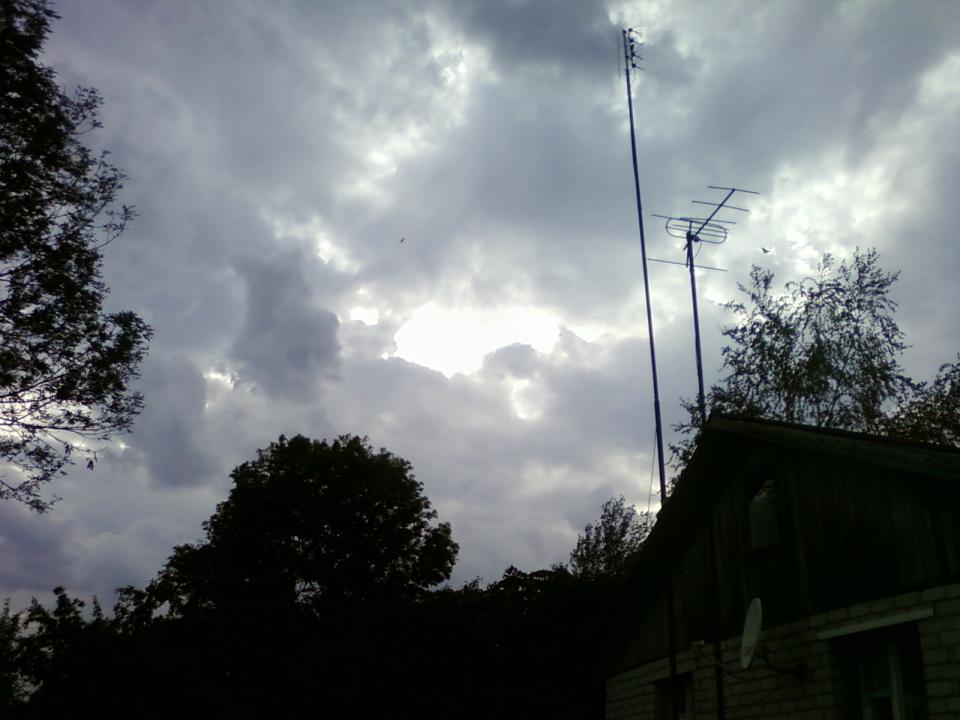 Не стоит забывать, что дождь это, действительно, благодать, насыщающая нашу землю живительной влагой. Поэтому относиться к этому явлению природы следует с поэтической восторженностью, а не думать с досадой о том, что придется брать с собой зонт.
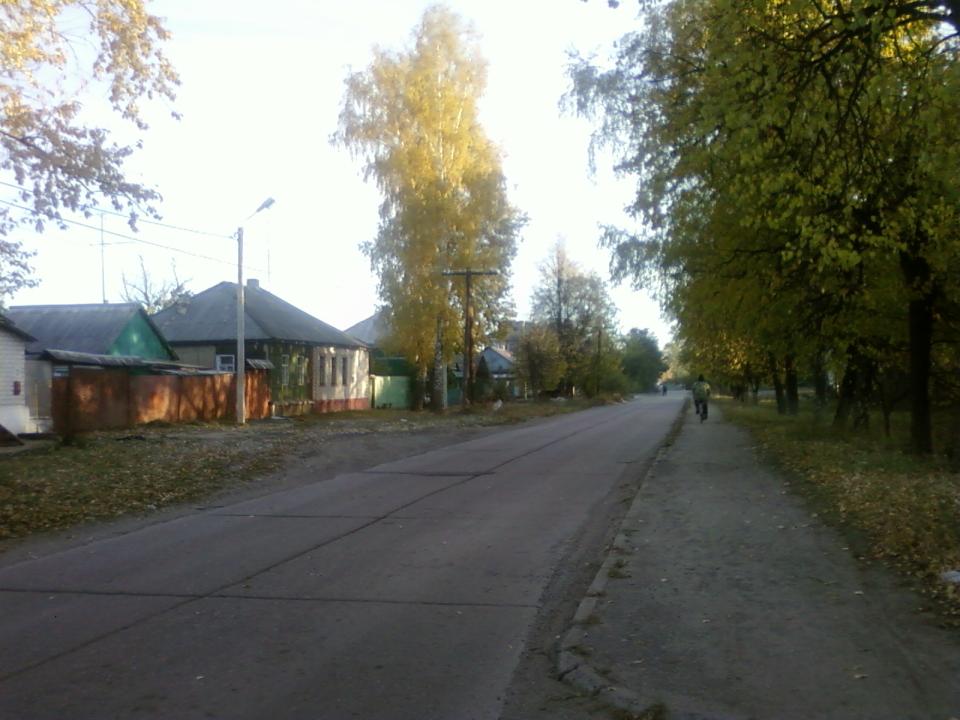 Лес, точно терем расписной,Лиловый, золотой, багряный,Веселой, пестрою стенойСтоит над светлою поляной.
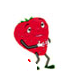 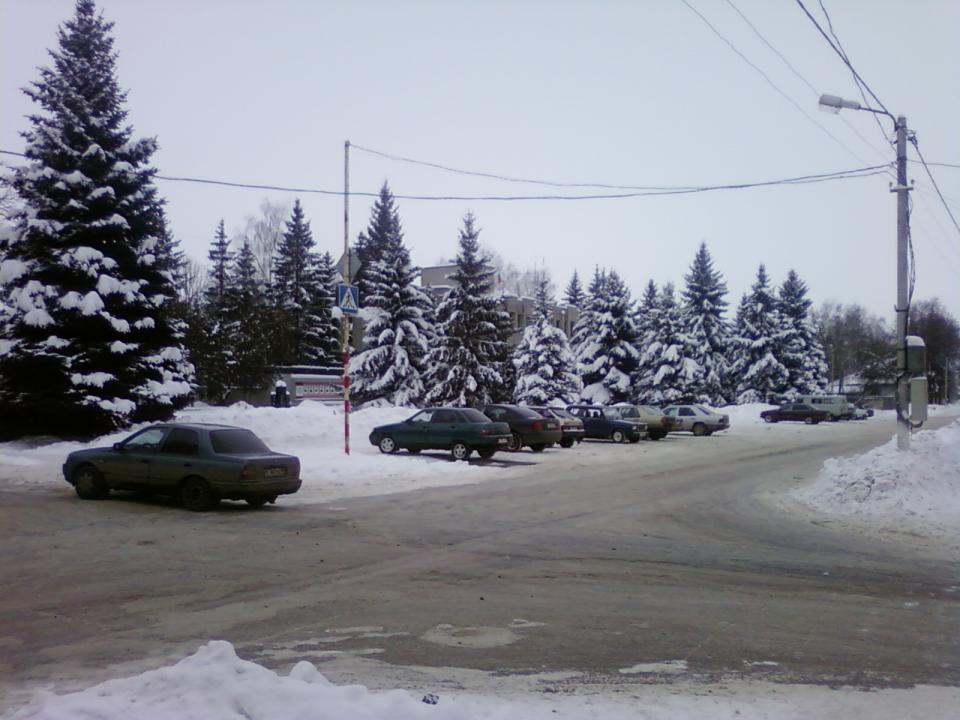 А БЕЛЫЙ СНЕГ КРУЖИЛСЯ… Мой город весь в снегу, как скатертью накрылся, Парил – взлетал тот снег – от ветра закружился. Сегодня на вокзал он – в дорогу провожал. Смеялся белым смехом, и славно веселился, Прохладными снежинками, лицо мне омывал…
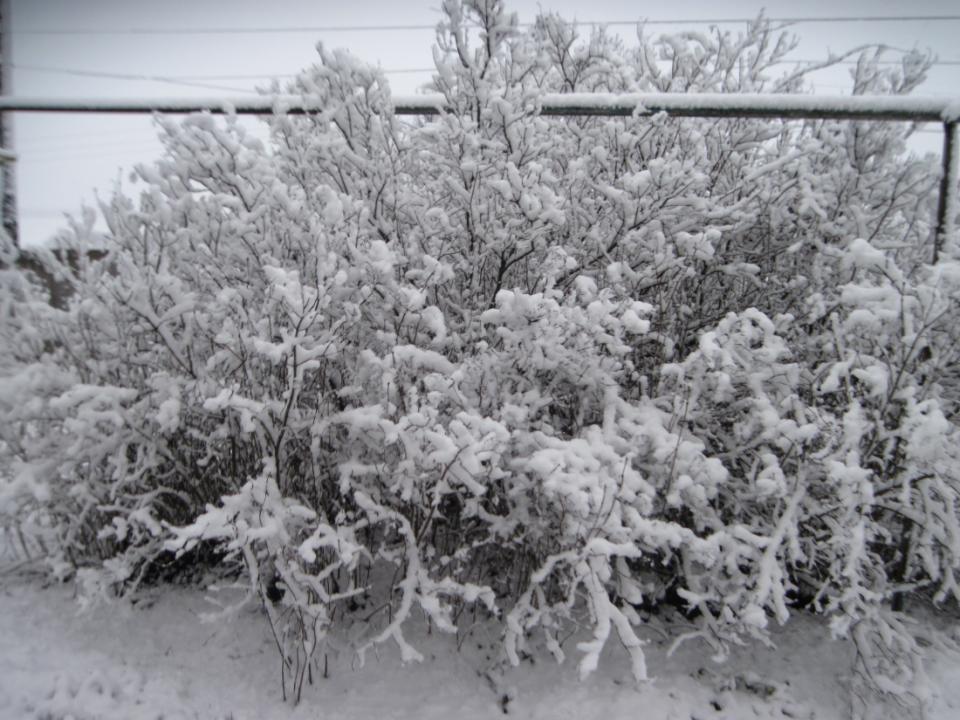 Под ледянойСвоей коройРучей немеет;Все цепенеет,Лишь ветер злой,Бушуя, воетИ небо кроетСедою мглой.
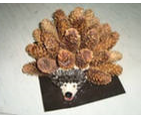 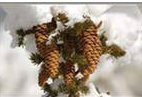 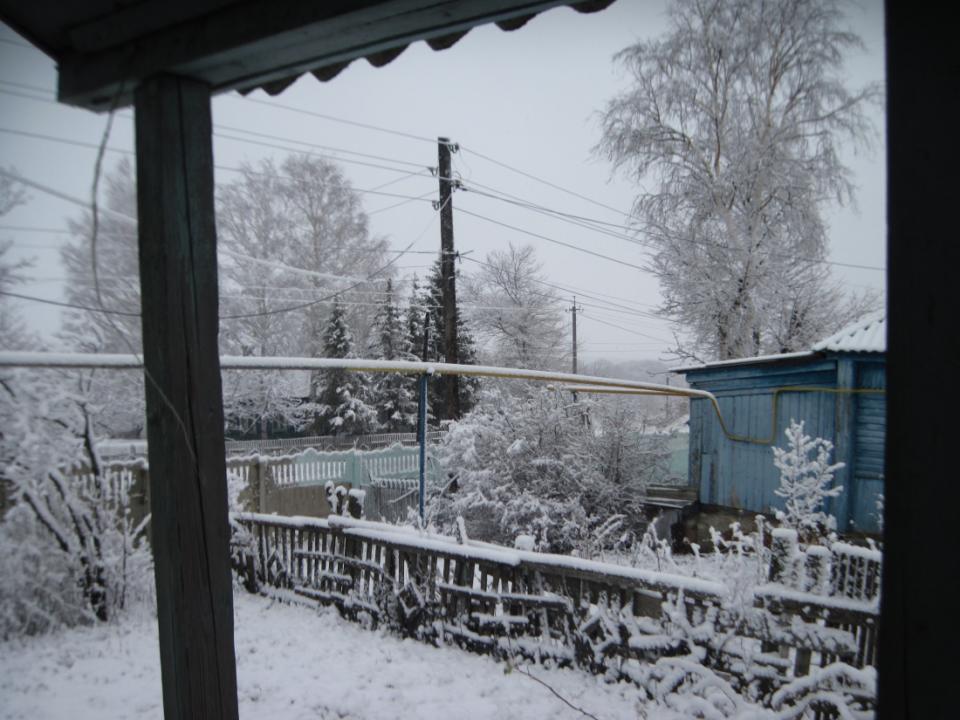 Где сладкий шепотМоих лесов?Потоков ропот,Цветы лугов?Деревья голы;Ковер зимыПокрыл холмы,Луга и долы.
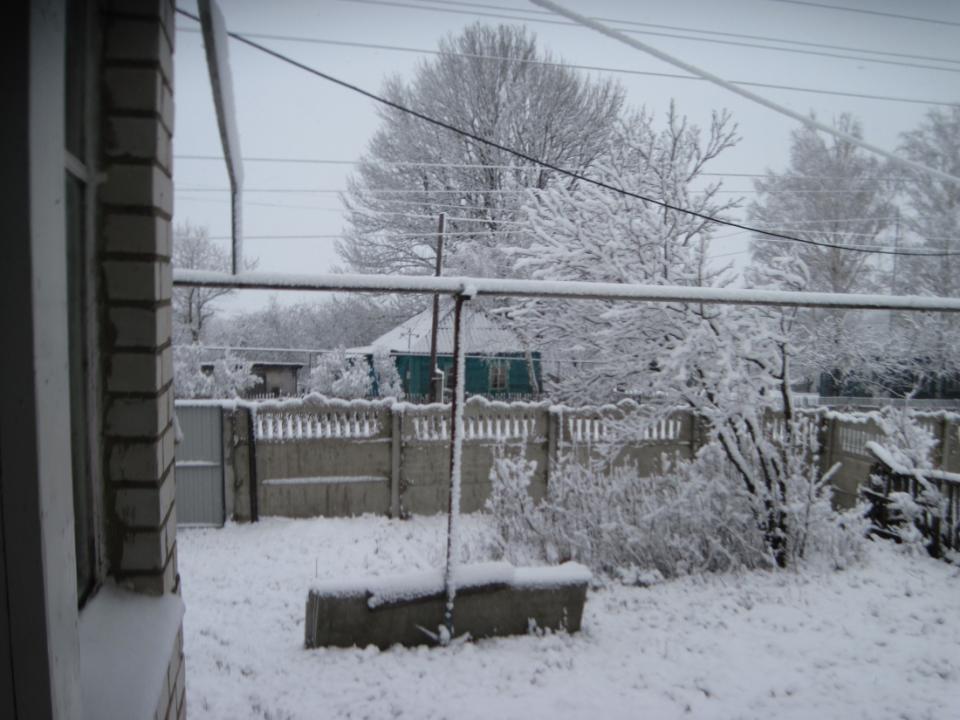 Замела метель дорожки, –Пробираться нелегко.Но огонь в твоем окошкеВиден очень далеко.
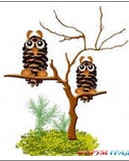 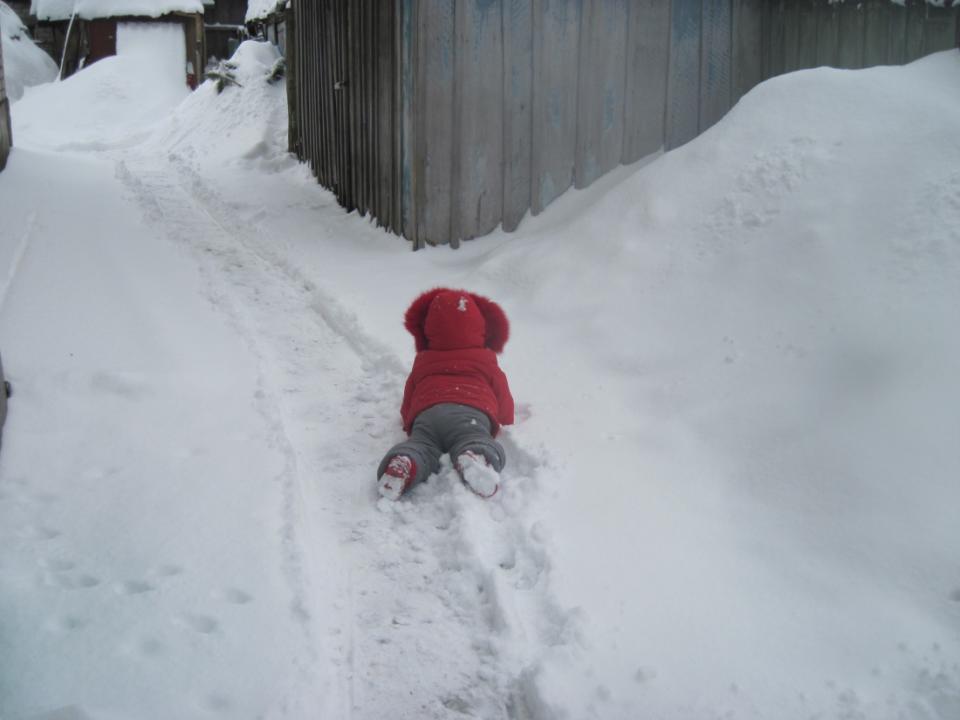 Воплощение мечтаний,Жизни с грезою игра,Этот мир очарований,Этот мир из серебра!
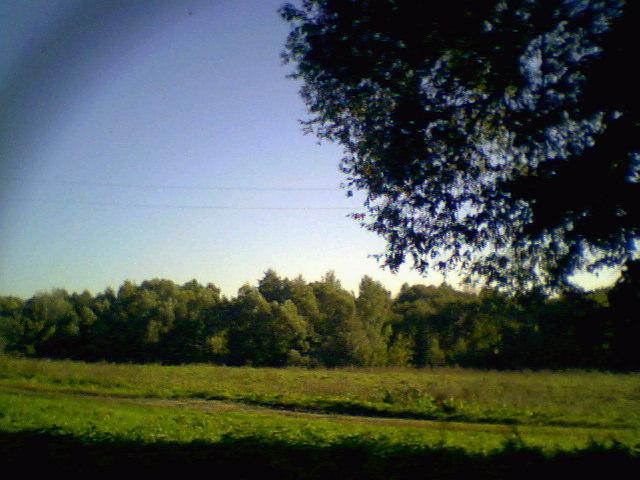 Как неожиданно и ярко,На влажной неба синеве,Воздушная воздвиглась аркаВ своем минутном торжестве!
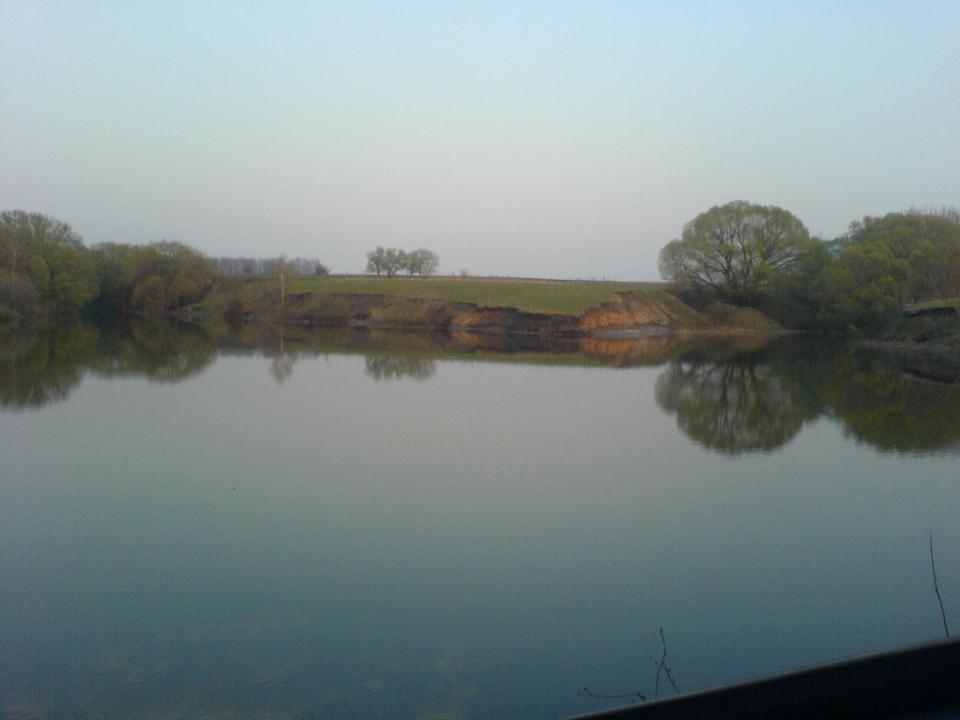 «Как ни грустно
 в этом непонятном мире, 
но он всё же прекрасен…» 
И.А. Бунин.
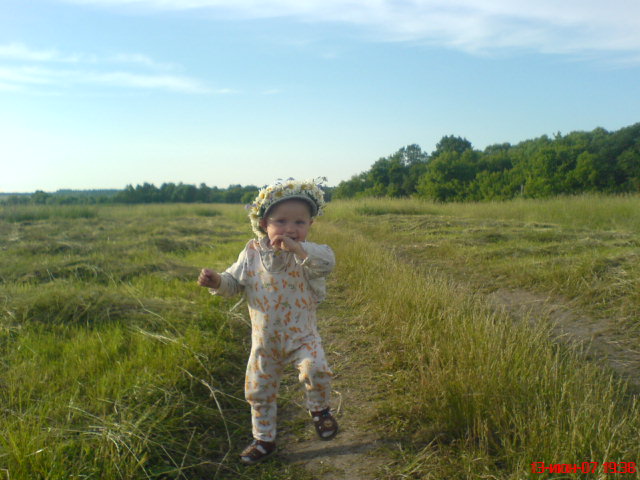 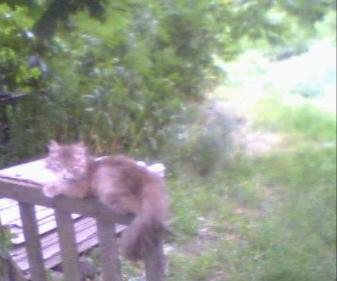 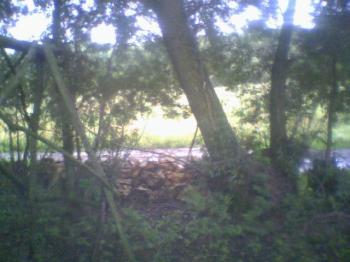 Каждый человек живёт в своём мире, 
только нет двух похожих миров, 
как и нет похожих людей. 
Для кого-то мир-это внутренний мир, 
для других любимые города, улицы. 
Любой человек в праве создавать 
и выбирать свой образ жизни,
 свой мир, в котором он хочет жить.
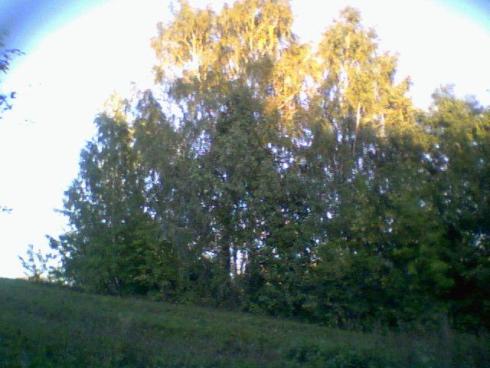 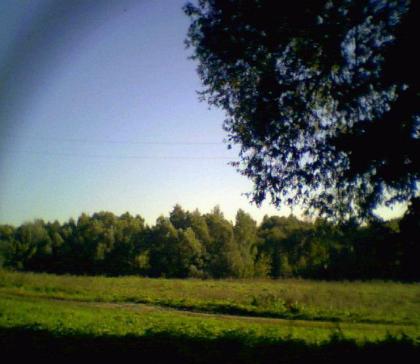